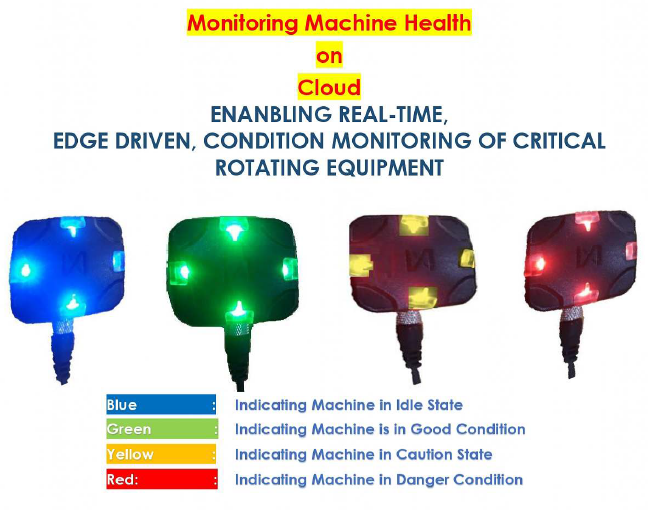 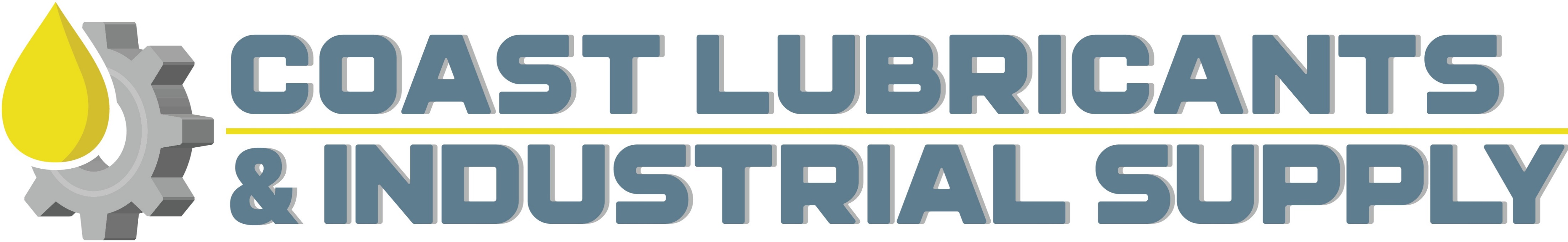 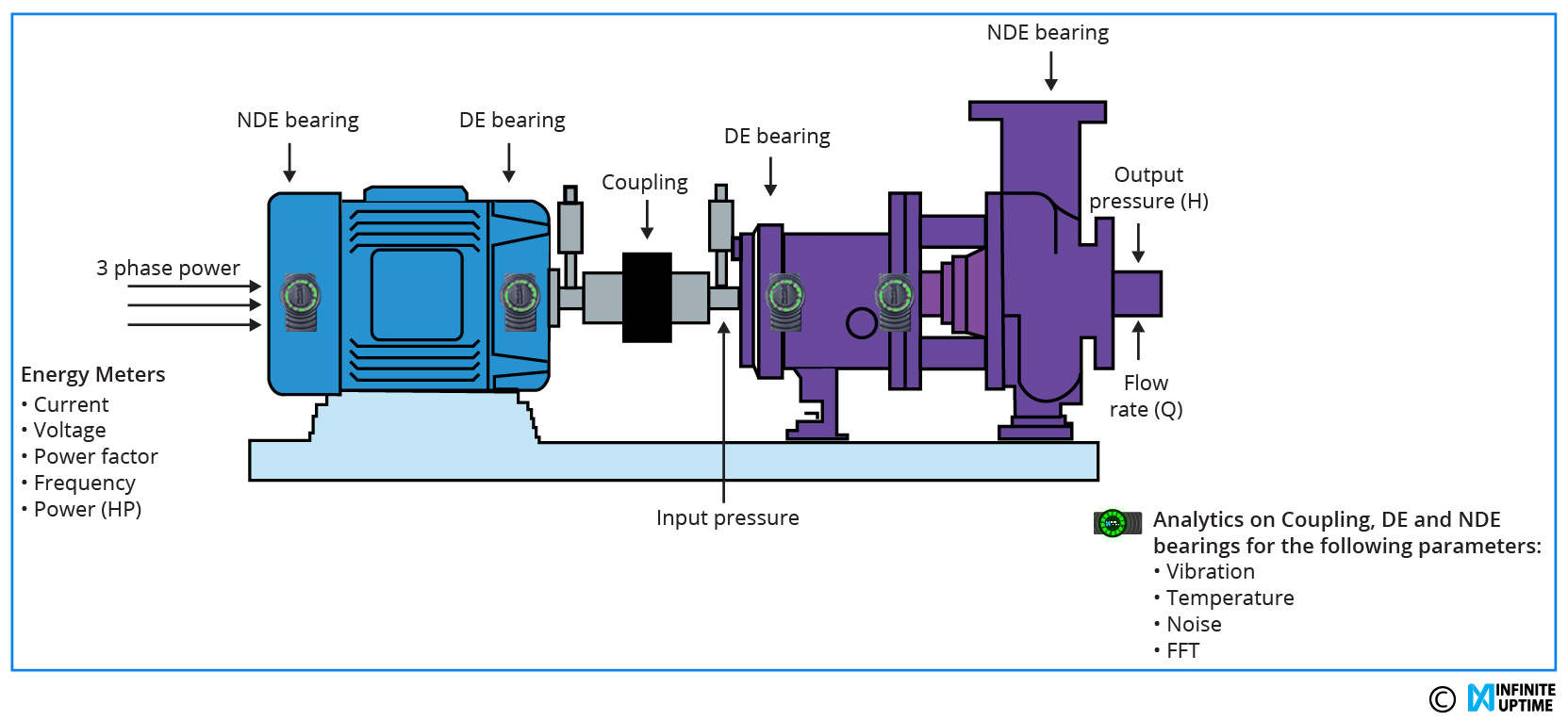 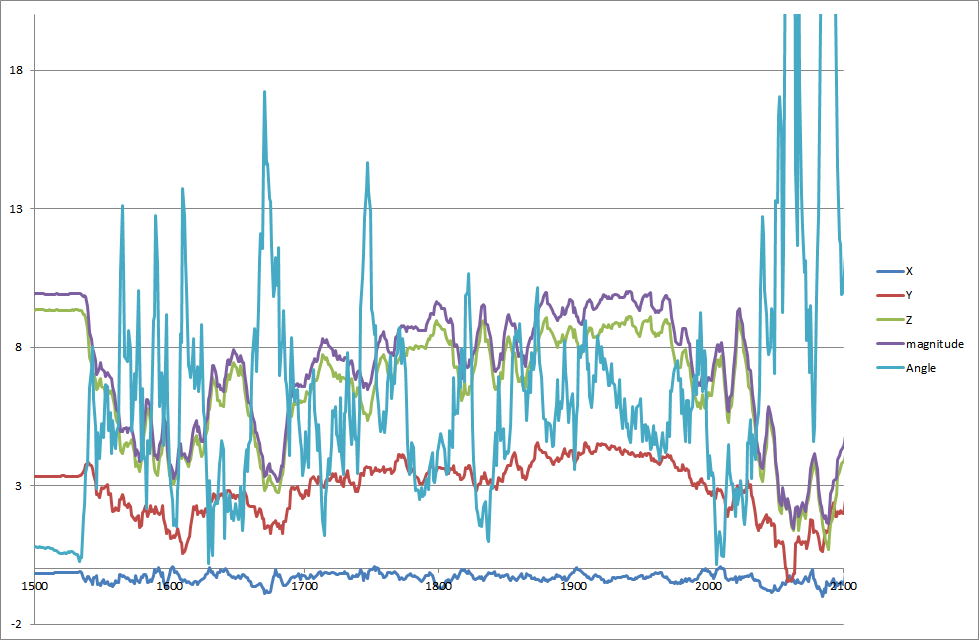 This Photo by Unknown Author is licensed under CC BY-SA
PROPOSITION VALUE
Patented Edge technology
Plug and Play – Installation
Real-time Data with Edge computing
Insights for decision-making
Equipment Health Monitoring
Reporting
Increases Safety
TREND FOR CONDITION MONITORING/PREDICTIVE MAINTENANCE
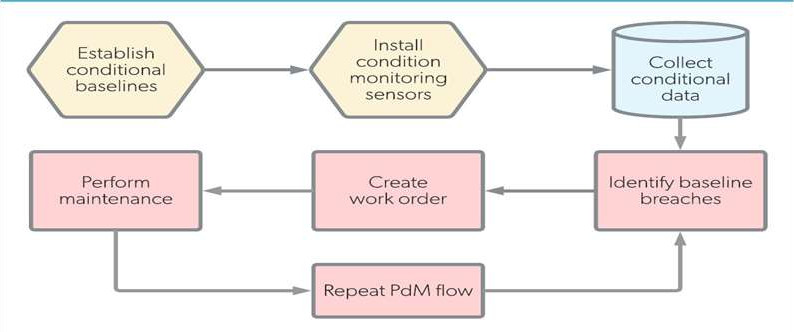 What does IDE sensor do ?
Detects anomaly that can cause failure
Identifies the source of problem
Promotes Diagnostic analysis
Predicts future development of degradation
Increase MTBF
Reduces unplanned downtime
Leads to improved safety
Increase equipment reliability
Increase revenue
WHY INDUSTRIAL DATA ENABLER (IDE)”VEDGE” 1.6
DIGITIZE ANY EQUIPMENT IN UNDER 1 Min
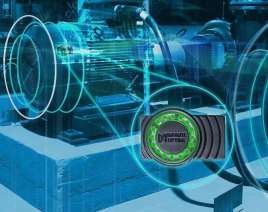 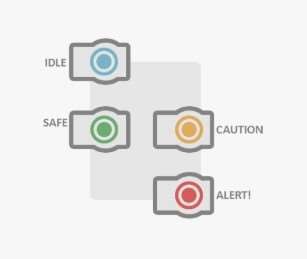 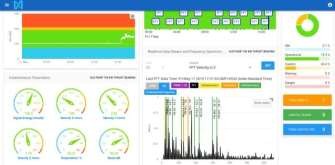 2 Immediate feedback through
1Installs on any machine within
Monitor remotely and wirelessly, to
3 mirror notifications and record data.
visual fault-detecting indicators.
seconds through a magnetic  connection.
Multiple communication options, no additional infrastructure needed (WIFI, API, RS485,Via android)
ADMINISTRATION
Create an Organization 
Create a plant in the same organization 
Create an Administrator /Non-Administrator user for same organization 
Assign Plants access rights to the user
CONFIGURATION
Create a machine group 
Create a machine 
Create a monitoring location 
Register the Device 
Create a Network
MONITORING
Monitor the machine states through dashboard
Trend     		2. Gauges  			3. History of machine 	4. FFT/timewave form 
5. Reporting 		6. Maintenance index
FAULTS THAT CAN BE DIAGNOSED  (FFT BASED ANALYSIS)

Standard defects displayed
Looseness
Unbalance/Rub
Misalignment
Bearing Problems
Predefined Spectrum Analysis is Bands
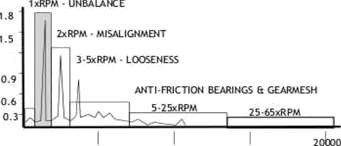 Note – Analysis can also identify follow defects:-
Cavitation
Gear defect
Hydraulic issue
Bent shaft
Eccentricity
Pully defect
Resonance
Structural issue
10000
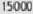 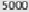 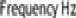 ROOT CAUSE ANALYTICS IN THE FREQUENCY DOMAIN
CASESTUDY: MOTOR (CHILLER PLANT)
Background
A Plastic Fabric Manufacture for agriculture goods has a motor which drives Chiller Circulating Pump in the plant.
Need
Real time Monitoring of the motor located in the basement of the plant was essential to ensure the Pump operation is smooth and  subsequently achieve the production target.
Challenge
Sudden Failure of motor causing shut down of chiller leading to production losses.
Solution
IU has installed IDE “vEdge” on the motor connected to the Pump so that the equipment data can be seen on a real-time basis
Results
After a fortnight, the IDE “vEdge” noticed high vibrations on the motor, resulting alerts.
The trend generated, indicated that the rise in the vibrations was due to the loosening of the nuts and  bolts, causing foundation issues in the motor.
Value Driven
Avoided production loss of approximately USD 26 Thousand per day in the Plant.
Saving USD 27 Hundred which was the estimated cost of the customized Circulating Chiller Pump.
Preventing breakdown in Lamination Plant.
Ensuring consistent operation of the Production Plant.
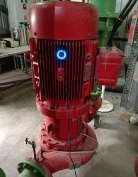 CASESTUDY: GEARBOX (PAPER INDUSTRY)
Background
A global leading Indian paper manufacturing company has a calendar machine run by a motor with a shaft mounted gearbox connected  to the roller.

Need
To monitor & give insights on Unplanned downtime of gearbox which affected the Paper quality and the production goals
Challenge
In spite of scheduled preventive maintenance, the root cause of the frequent failure of gearbox was unknown.
Solution
IDE “vEdge” was installed at the bearing location supporting the output shaft of the gearbox to capture tri-axial vibrations,  temperature, and acoustics in real-time
Results
After a 48 hours of deployment, the IDE “vEdge” noticed a steady rise in vibrations levels.
Real-time data through Fast Fourier Transform (FFT) indicated significant coupling misalignment.
The spectrum displayed high 1X peak as a result of angular misalignment attributed to coupling wear.
The misalignment severely loaded the gearbox input shaft.
Value Driven
The root cause of gearbox failure was investigated through insights that were given.
Avoided calendar roll shaft breakage saving production downtime of USD 60 Thousand.
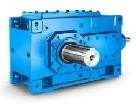 CASESTUDY: PUMP (FMCG INDUSTRY)
Background
An Indian FMCG company had a multiple assembly lines with a diverse set of machines connected to it. A single machine breakdown  affected the whole production process, reducing the productivity.

Need
The company needed a solution to monitor health of its scrubber pump which always faced Unplanned Downtime.
Challenge
Servicing of the pump impeller, pump casing, bearing, shaft, and mechanical seals did not resolve the pump failure.

Solution
IDEs “vEdge” was deployed on the Drive and Non Drive end of the scrubber-pump motor to collect the  triaxial vibrations, temperature data on a real-time basis.
Results
After a fortnight, the IDE “vEdge” noticed a slight rise in vibrations and temperature levels. The trend
Insights pointed to the instability of the pump in its radial and axial axis.
The root cause was the loosening of the nuts and bolts causing foundation issues in the motor. The origin of pump failure  provided a guideline to take a corrective action to stabilize the pump.
Value Driven
Expected potential mechanical breakdown of 8 to 15 hours was avoided.
Saved the raw materials from degradation, saving 15% of raw material cost.
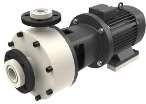 CASESTUDY: BLOWER (PAINT SHOP IN AUTOMOTIVE INDUSTRY)
Background
One of the largest motorcycle company in India wanted to streamlined the operation of the Paint Shop to  maintain continuity in the main product assembly line.

Need
To monitor the blower-motor driving the assembly line and to safeguard the safety of workforce & to prevent downtime.

Challenge
Monitoring the operation of the blower-motor situated at inaccessible location was necessary, as its  poor performance subsequently resulted in hazardous working environment in the plant.
Solution
IDE “vEdge” was installed on the blower-motor, so that the real-time triaxial vibrations, temperature data can be monitored
Results
After a week, the IDE “vEdge” noticed rise in temperature blower-motor. The trend generated invoked a Close-inspection and revealed  that the motor windings were inadequately lubricated
Value Driven
Saved the Production downtime of one shift.
Ensured the extended life of the motor
Maintained continuity of the assembly line operations.
Saved USD 40 Thousand per hour for the Assembly line, and asset repairs and rebuild of USD 6 Thousand
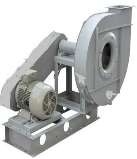 FEATURE COMPARISON
[Speaker Notes: IDE IS A FULL FEATURE, ADVANCED TECHNOLOGY LOW COST MONITORING SYSTEM]
OUR CURRENT PARTNERS AND THEIR INDSUTRIES/EQUIPMENT
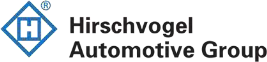 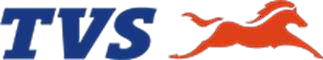 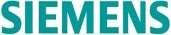 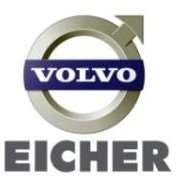 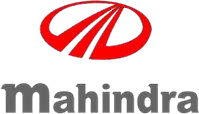 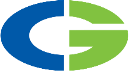 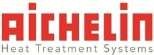 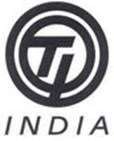 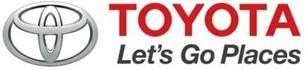 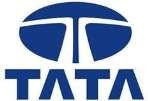 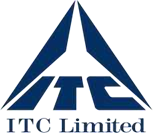 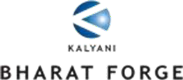 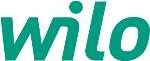 FMCG, Automotive, Paper, Ceramic, Steel, Motor Pump, Chiller, Blower Fan
For more information please contact us:
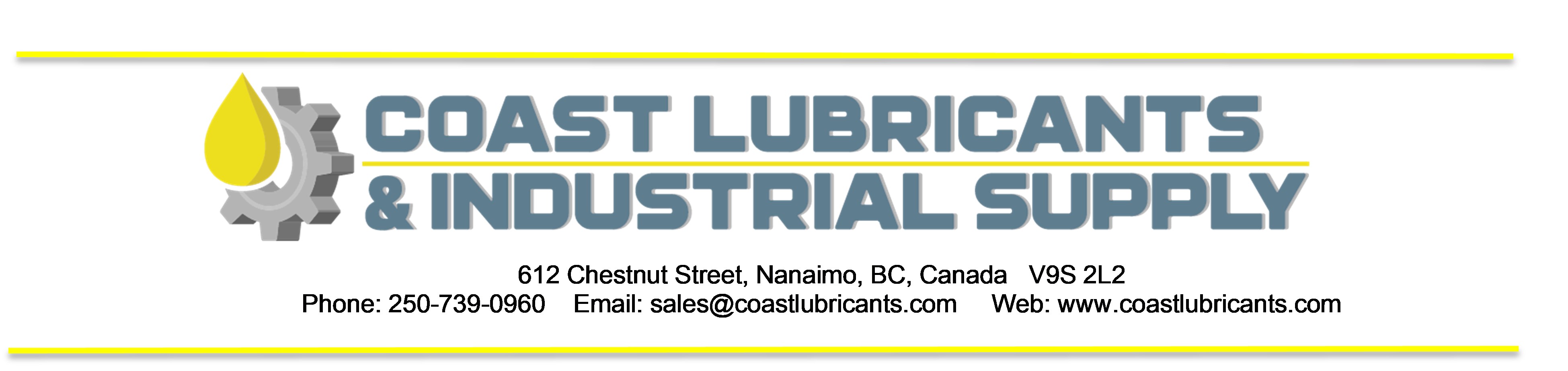